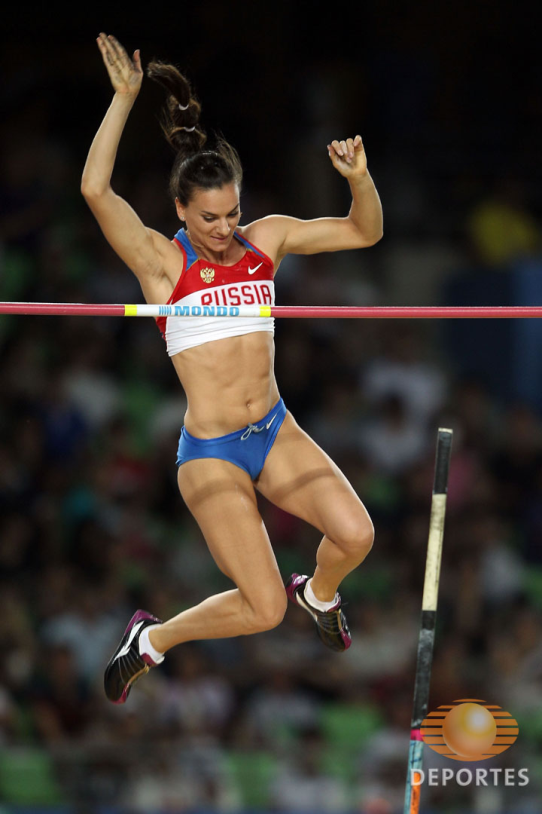 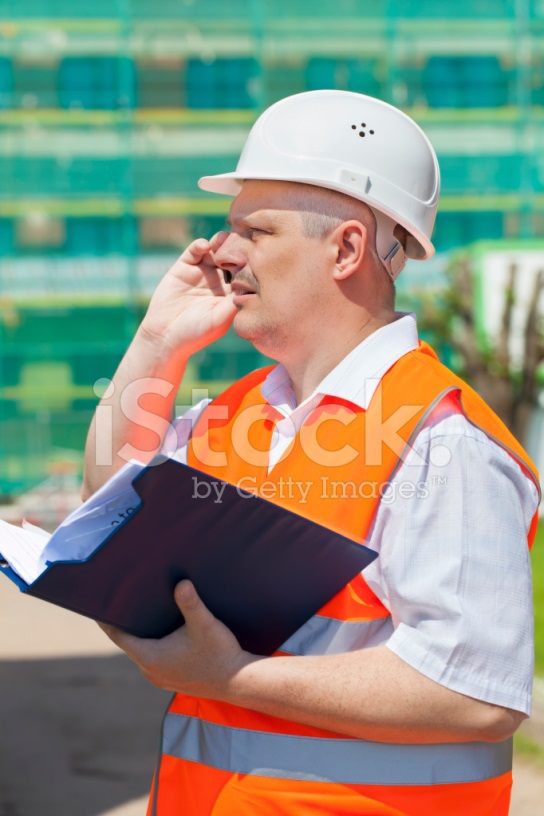 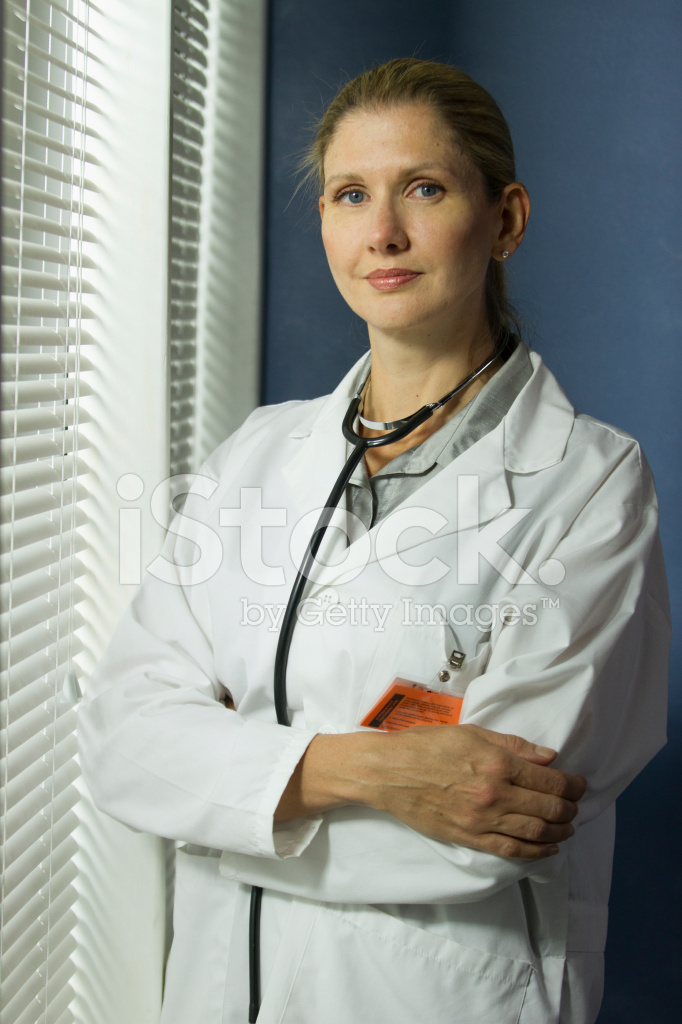 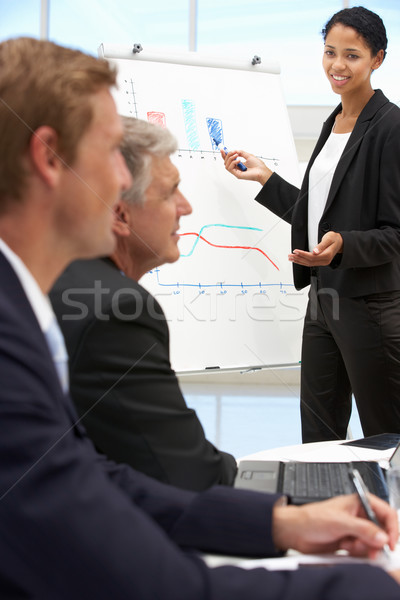 1. What do people consider when they chose a job?
2. How important is it to earn a lot of money?
How to write a letter of application
В первом абзаце следует объяснить причину, по которой вы пишите письмо.
Указать, где и когда вы увидели объявление о приеме на работу.  Можно использовать следующие фразы-клише:
I am writing in response to your advertisement, which appeared in…
I am writing in regard to your advertisement, which I saw…

Вы можете также написать почему вас интересует данная должность.
I am particularly interested in the position of … because/as…
I wish to gain experience of/in…
I wish to extend my experience
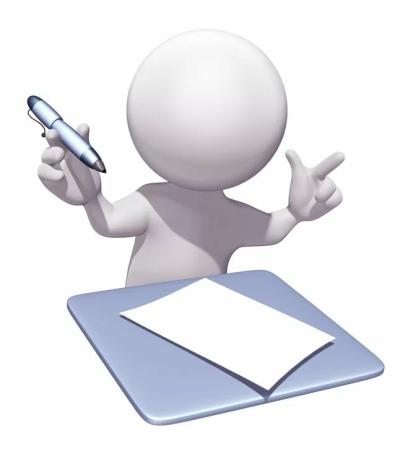 How to write a letter of application
2. Основная часть письма, 2-3 абзаца. В ней вы должны дать краткое описание своего образования и профессионального опыта, уделяя особое внимание тем качествам, которые наилучшим образом отвечают требованиям к кандидату на эту должность (не пишите для чего нужна работа. Работодателя интересует лишь, сможете ли вы справиться с ней):
I hold/have qualification in …
I am generally considered to be sociable/hard-working…
I have some experience of this work because…
Although I have no direct experience, I have…

Не забудьте задать интересующие вас вопросы,
 например, о режиме работы или об оплате труда:
It would be grateful if you tell me…
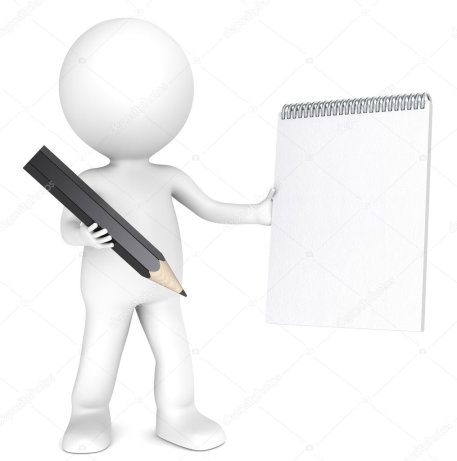 How to write a letter of application
3. В последнем абзаце вы можете указать, что готовы предоставить дополнительную информацию:
If you require further information, please, do not hesitate to contact me.

Вам также следует сообщить, что вы готовы прийти на интервью:
I am available for interview at any time/at  your convenience.
I would be glad to attend an interview.
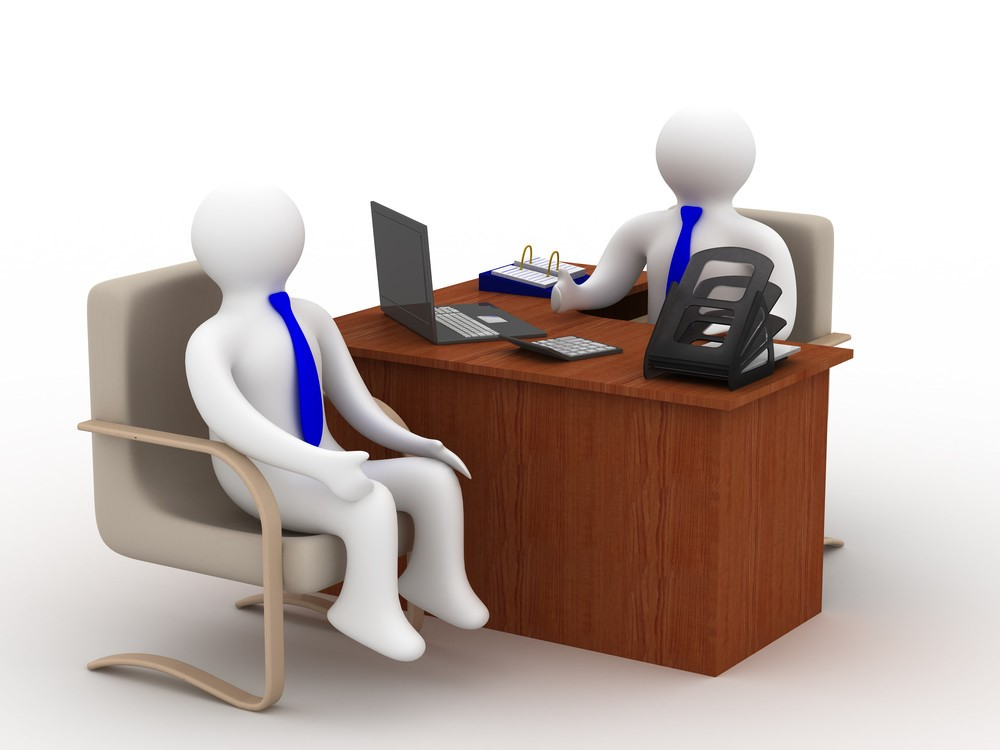 How to write a letter of application
4. В конце письма, на отдельной строке упоминается о дальнейших контактах:
I look forward to hearing from you

5. На следующей строке указывается завершающая фраза:
Если письмо начинается словами :Dear Mr/Mrs/Ms Smith, то оно должно заканчиваться выражением: Yours sincerely (Искренне Ваш);
Если вступительное обращение Dear Sir/Madam, то завершающая фраза – Yours faithfully (С уважением).

5. Под завершающей фразой указывается имя и фамилия автора (без точки в конце!), например:
Elena Simonova
Konstantin Golovin
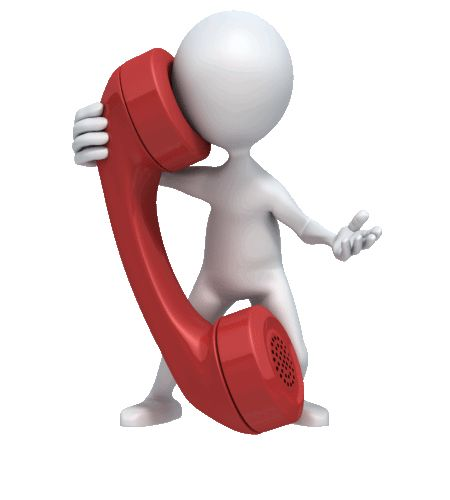 Part time waiters/waitresses required
We are looking several waiters/waitresses to work
part time (evenings and weekends) in our busy street café.
Applicants must
be over the age of 16
be polite to customers at all time
be willing to work under pressure
have previous experience 
Please apply in writing in The Smile Cafe
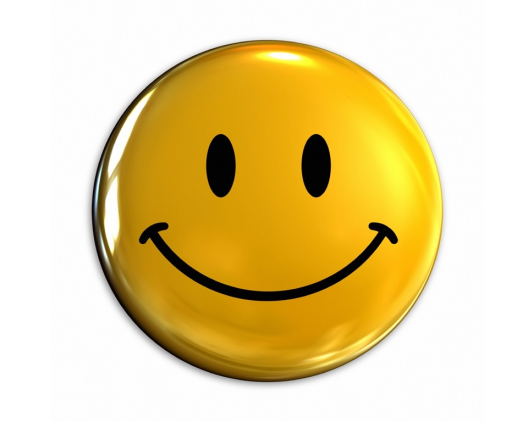 B.
a. giving general information about 	yourself
     b. saying why are you writing the letter
     c. presenting the first reason why you are     	suitable
     d. telling them to contact you if they need 	anything
     e. asking relevant questions
     f. presenting further reasons why you are     	suitable
Homework:
 write your letter of application
p. 55 ex. 6a